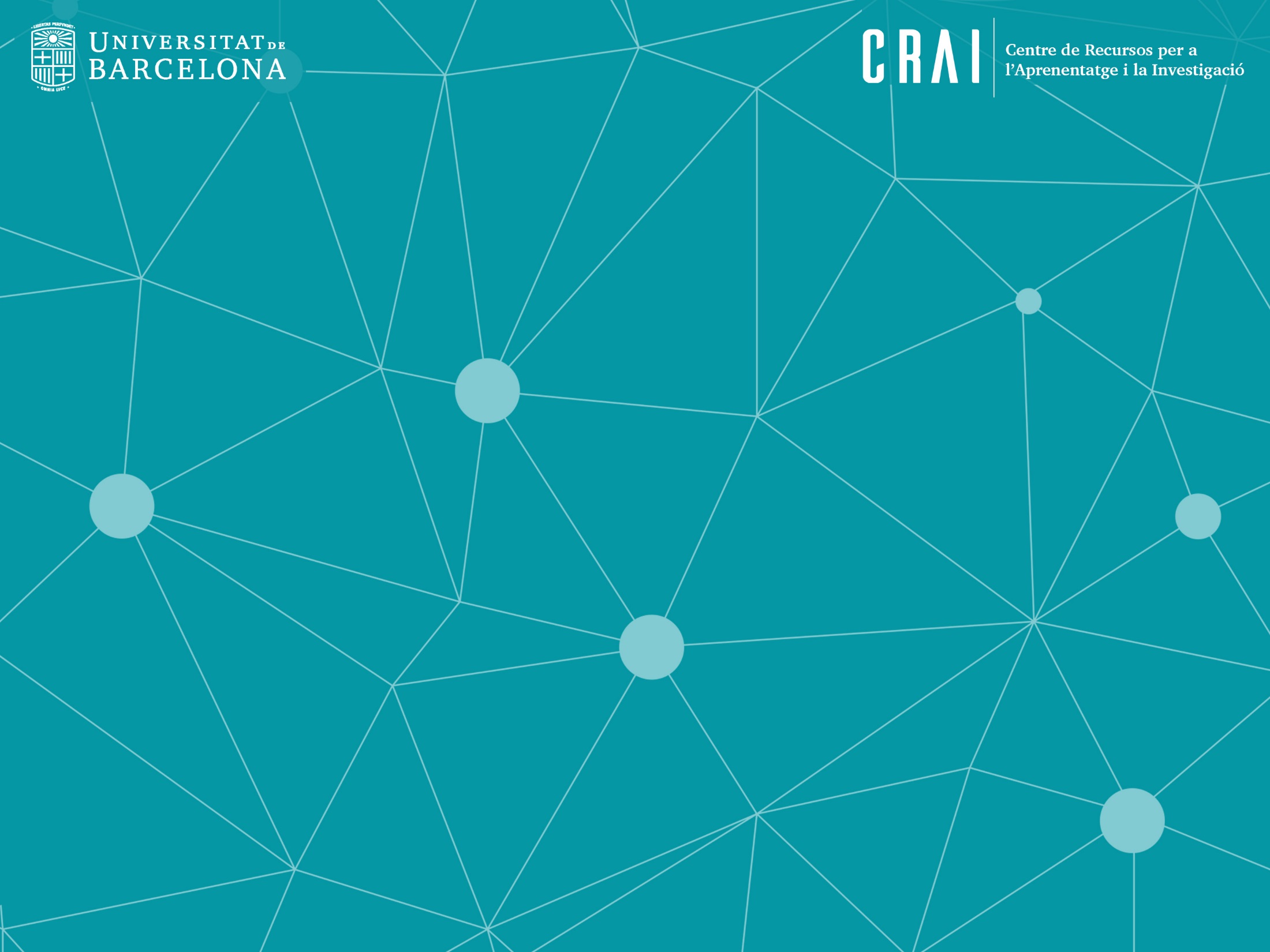 Conèixer el CRAI Biblioteca de Biologia
Curs 2018-19
On som i quan podeu venir?
El CRAI Biblioteca de Biologia
Adreça:
	Diagonal 643 – 08028 Barcelona
	934 021 567
	craibiologia@ub.edu
Horari: de dilluns a divendres, de 8 a 20 h
Horaris especials en períodes d’exàmens i de cap de setmana
Reglament dels serveis de Biblioteca
Carta de serveis del CRAI
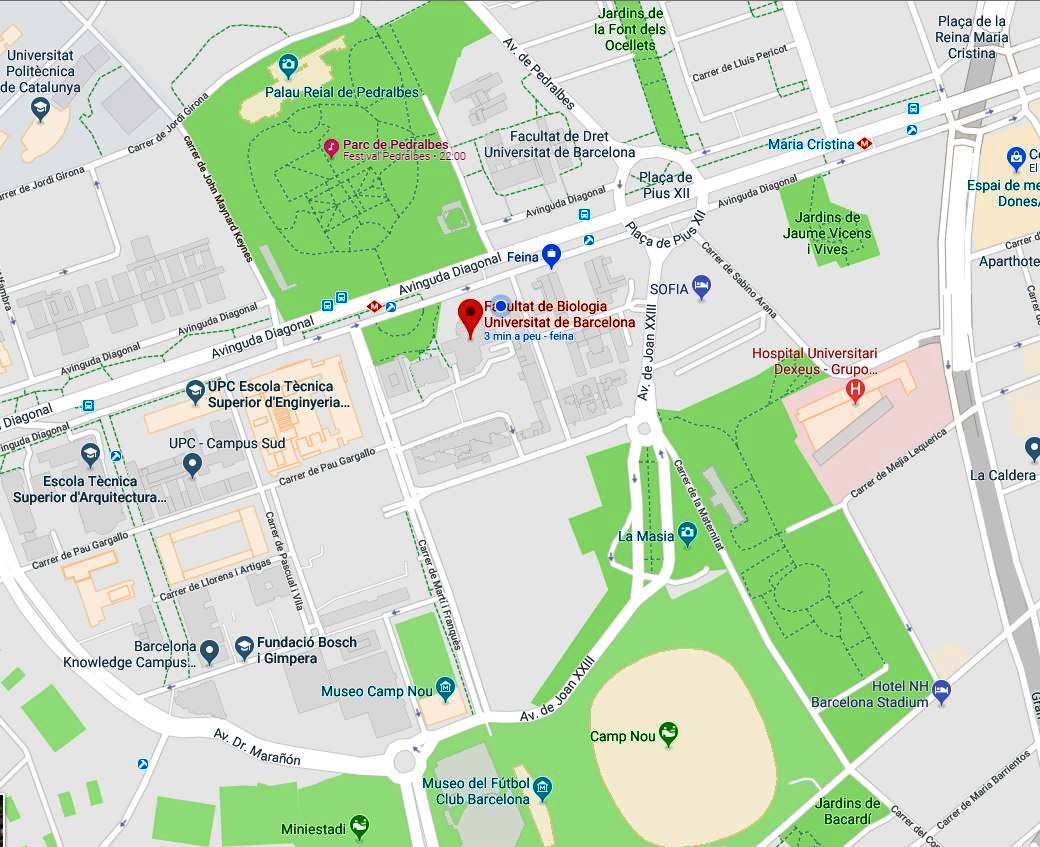 2
Plànol de la biblioteca – Planta S1
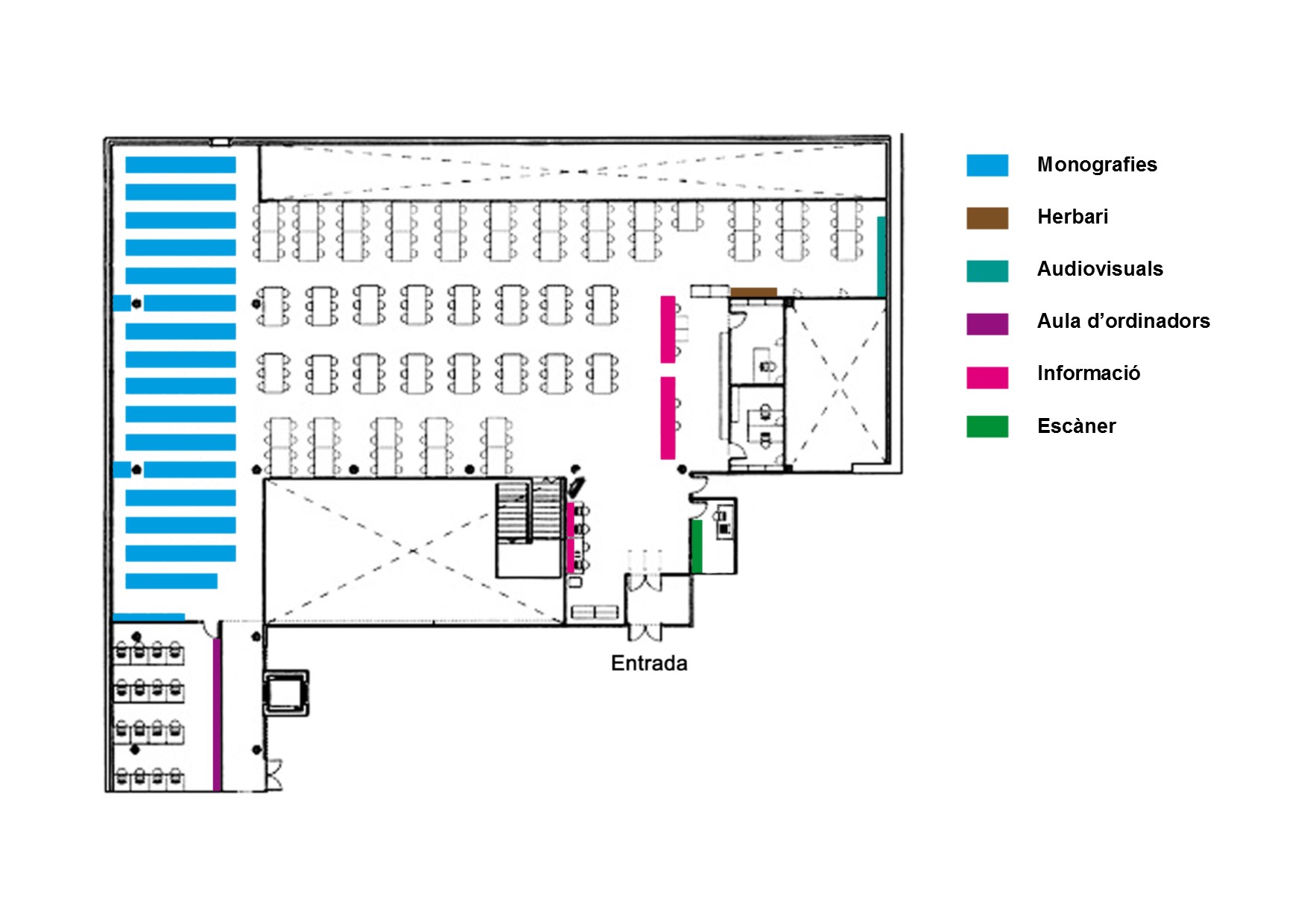 3
Plànol de la biblioteca – Planta S1
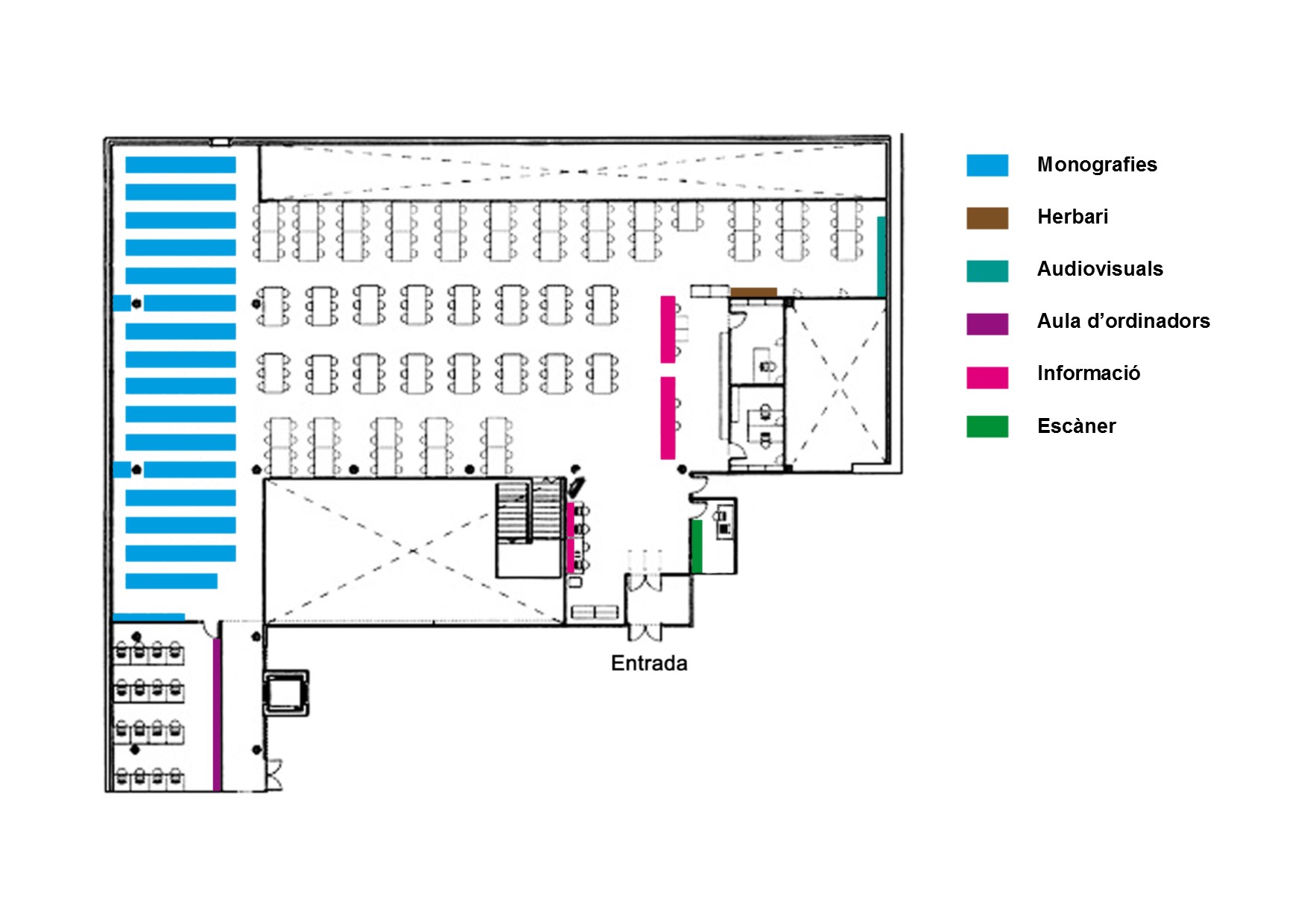 4
Plànol de la biblioteca – Planta S2
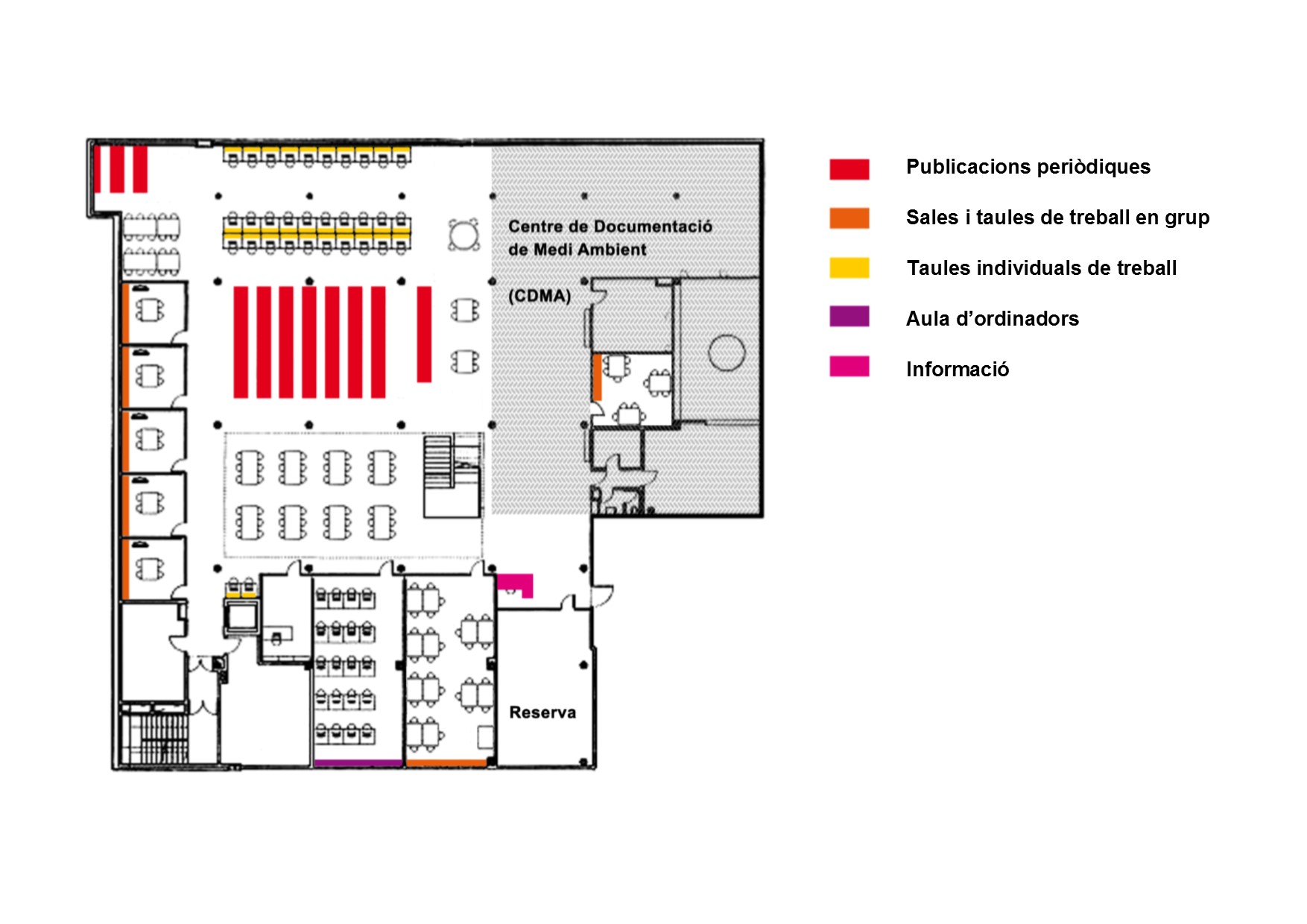 5
[Speaker Notes: Aules: explicar les normes d’ús]
Plànol de la biblioteca – Planta S2
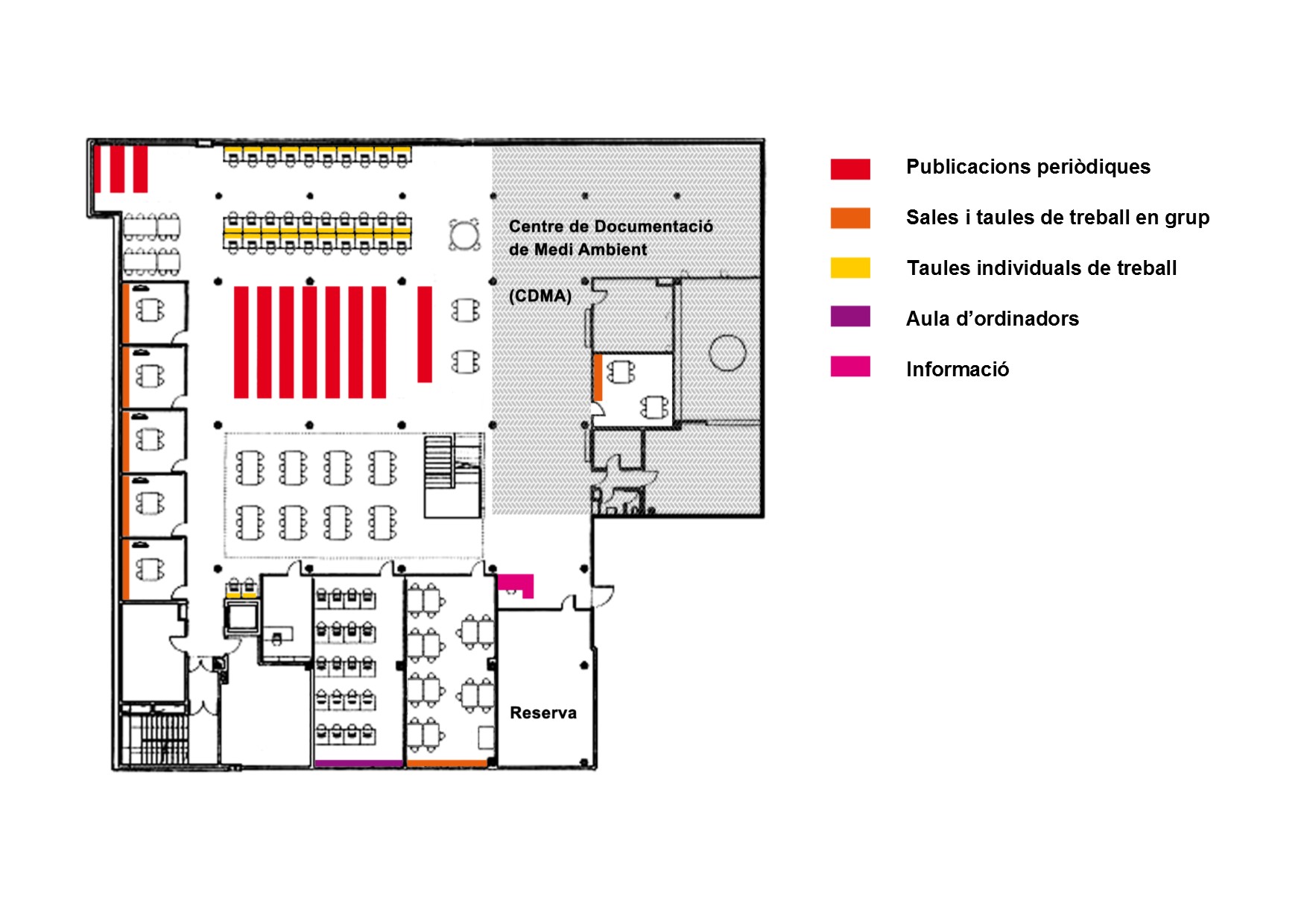 6
[Speaker Notes: Aules: explicar les normes d’ús]
El fons
7
Inicieu-vos en el CRAI!http://crai.ub.edu/coneix-el-crai/inicia-t-en-el-crai
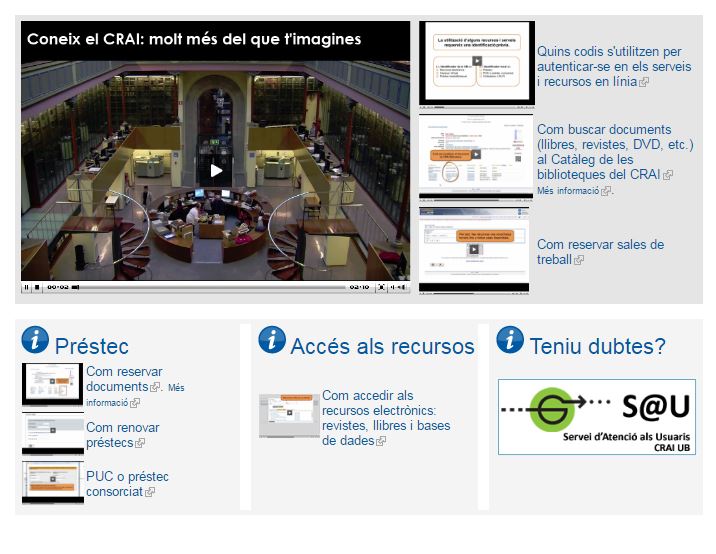 8
Codis i contrasenyes
http://crai.ub.edu/ca/que-ofereix-el-crai/acces-recursos/acces-recursos-autenticacio
Vídeo explicatiu per generar els codis.
Més informació sobre les xarxes Wi-Fi UB i Eduroam.
9
Cercabibhttp://cercabib.ub.edu/
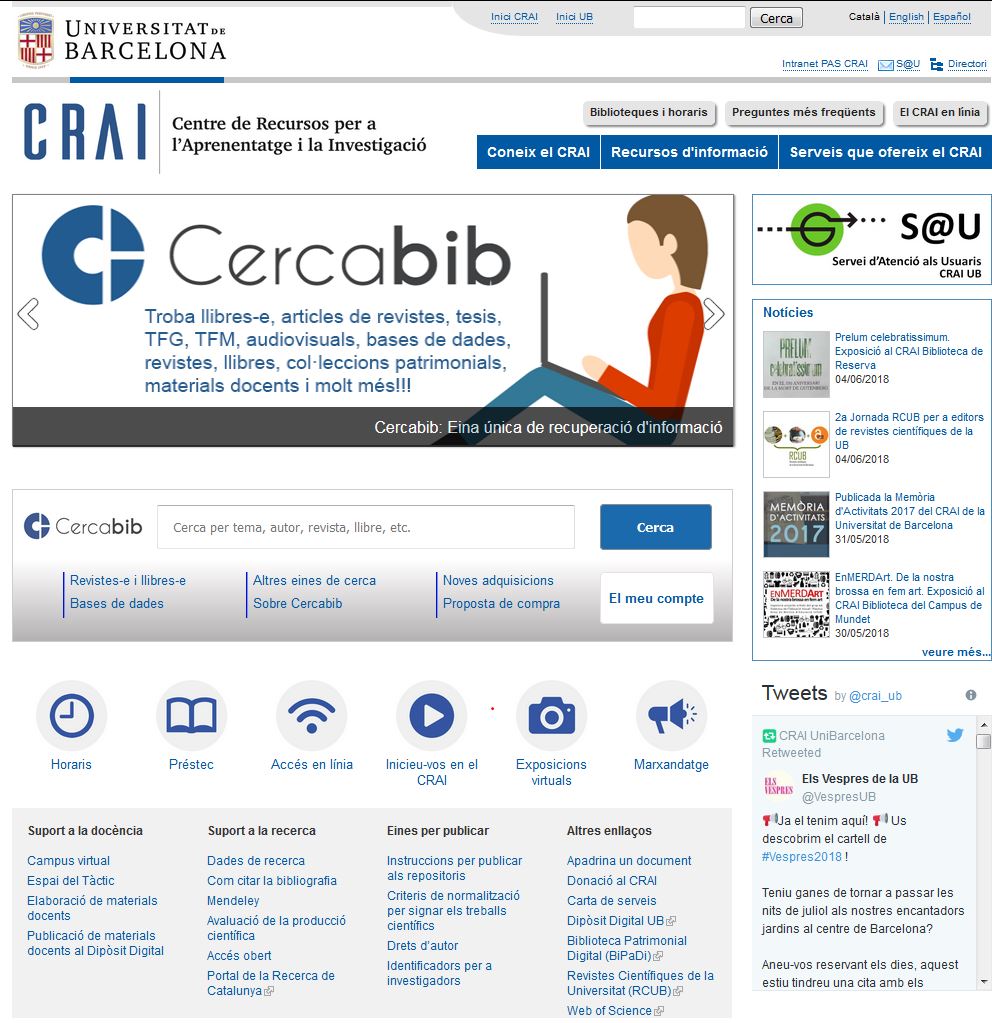 Cercabib permet realitzar cerques, de manera simultània, a tot el fons del CRAI, al marge del suport, tipologia o ubicació del recurs.
Accés a Cercabib,
des de la pàgina
d’inici del CRAI
http://crai.ub.edu/
Què és Cercabib

Com funciona Cercabib
10
[Speaker Notes: El CRAI és el Centre de Recursos per a l’Aprenentatge i la Investigació, una part del qual són totes la Biblioteques de la UB
Hi podeu accedir des de:
El web de la UB  Informació sobre  Biblioteca
El web de la Facultat  Serveis  Biblioteca
MonUB  Beques i Serveis  Biblioteca
Directe des de Bookmarks/Favorits    http://www.bib.ub.es/bub/bub.htm]
El meu comptehttps://cataleg.ub.edu/iii/cas/login
Per reservar documents o sales de treball en grup, i per renovar el termini de devolució de documents prestats, accediu a El meu compte.
Renovacions
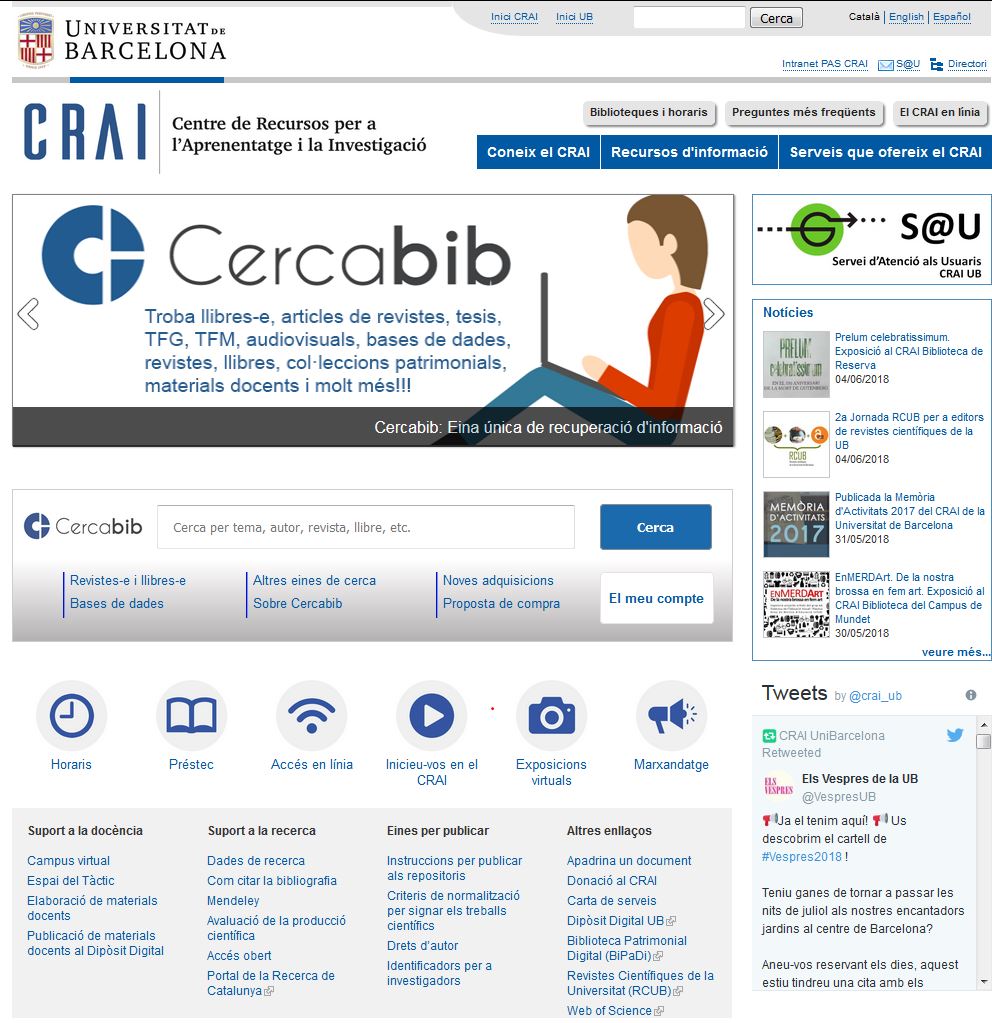 Podeu renovar el préstec dels documents tantes vegades com vulgueu, sempre que el document no estigui reservat. Podeu demanar la renovació al taulell, per telèfon o bé via web, des de l’opció El meu compte. Vídeo explicatiu
Reserves
Podeu reservar documents de qualsevol biblioteca de la UB. Es permeten fins a 8 reserves simultànies, que es poden activar des d’El meu compte o des dels taulells.
Vídeo explicatiu
El meu compte
Historial
Activant l’historial des de l’opció El meu compte podeu veure una llista dels documents que us emporteu en préstec al llarg dels vostres estudis a la UB.
11
Préstec de material audiovisual: 7 dies
Bibliografia recomanada: 10 dies
Bibliografia recomanada de cap de setmana (de dv. a dl.): 3 dies
Reglament del servei de préstec
Més informació
12
Servei de préstec consorciat (PUC)http://crai.ub.edu/que-ofereix-el-crai/prestec/prestec-puc
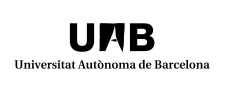 El PUC és un servei de préstec consorciat gratuït que permet als usuaris sol·licitar i tenir en préstec documents d’una altra biblioteca del Consorci de Serveis Universitaris de Catalunya (CSUC). 

Com se sol·liciten els documents?
a) Presencialment, a la biblioteca on estan dipositats: PUC in situ.
b) Remotament, mitjançant la interfície del PUC via web. Vídeo explicatiu

On es tornen els documents?
a)  En qualsevol de les biblioteques del CRAI de la UB.
b) En qualsevol de les biblioteques de la institució            a la qual pertany el document.
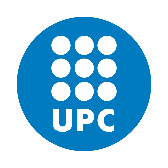 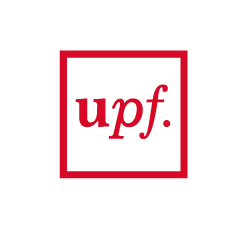 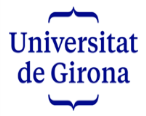 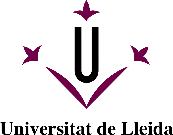 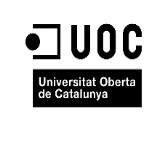 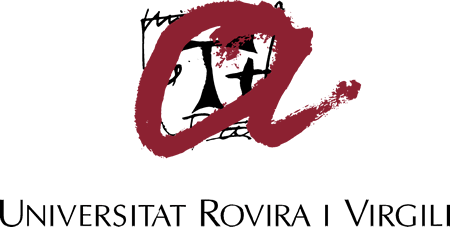 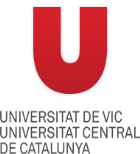 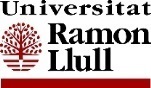 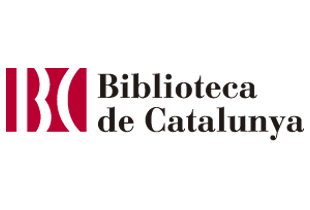 13
PUC via webhttp://ccuc.csuc.cat/
Requisits:
Heu d’estar donats d’alta a la base de dades d’usuaris de la biblioteca de la vostra institució.
No podeu tenir préstecs vençuts a la vostra institució.
No podeu estar bloquejats a la vostra institució.
1 Connecteu-vos al Catàleg Col·lectiu de les Universitats de Catalunya    (CCUC): http://ccuc.csuc.cat/
2 Busqueu si el document està disponible i seleccioneu-lo per sol·licitar-lo. Identifiqueu-vos i trieu on l’anireu a buscar.
3 Quan el document arribi a la biblioteca escollida, rebreu un avís per correu electrònic.
4 Podeu tornar el document a qualsevol biblioteca de la vostra institució de la institució a la qual pertanyi.
14
Quines són les condicions de préstec del PUC?
15
Ús de sales de treballhttp://crai.ub.edu/ca/que-ofereix-el-crai/prestec/prestec-equipaments
El CRAI Biblioteca de Biologia disposa de 5 sales i 9 taules de treball en grup, amb capacitat per a 5-6 persones cadascuna. Les reserves es fan des del Cercabib mitjançant l’opció El meu compte. Vegeu aquest vídeo explicatiu.
Instruccions d’ús de les sales de treball
Préstec de portàtilshttp://crai.ub.edu/ca/que-ofereix-el-crai/prestec/prestec-equipaments
Cal sol·licitar-los i retornar-los al taulell de préstec.
No es poden reservar.
Cal llegir, emplenar i signar el contracte de préstec.
Els usuaris sancionats no poden utilitzar aquest servei. 
Període de préstec: 4 h renovables.
Ús restringit al recinte de la biblioteca. 
Normativa
16
Préstec interbibliotecarihttp://crai.ub.edu/ca/que-ofereix-el-crai/prestec/prestec-pi
El servei de préstec interbibliotecari té com a objectiu localitzar i obtenir l’original o la còpia de qualsevol tipus de document que no es trobi al CRAI de la UB i que tampoc no estigui disponible en altres universitats catalanes a través del servei de préstec consorciat PUC. 

Així mateix, el CRAI de la UB actua com a centre prestatari dels fons propis per a altres institucions. Aquest servei està subjecte a tarifes.
17
[Speaker Notes: El CRAI és el Centre de Recursos per a l’Aprenentatge i la Investigació, una part del qual són totes la Biblioteques de la UB
Hi podeu accedir des de:
El web de la UB  Informació sobre  Biblioteca
El web de la Facultat  Serveis  Biblioteca
MonUB  Beques i Serveis  Biblioteca
Directe des de Bookmarks/Favorits    http://www.bib.ub.es/bub/bub.htm]
Recursos d’informació
http://crai.ub.edu/ca/recursos-d-informacio
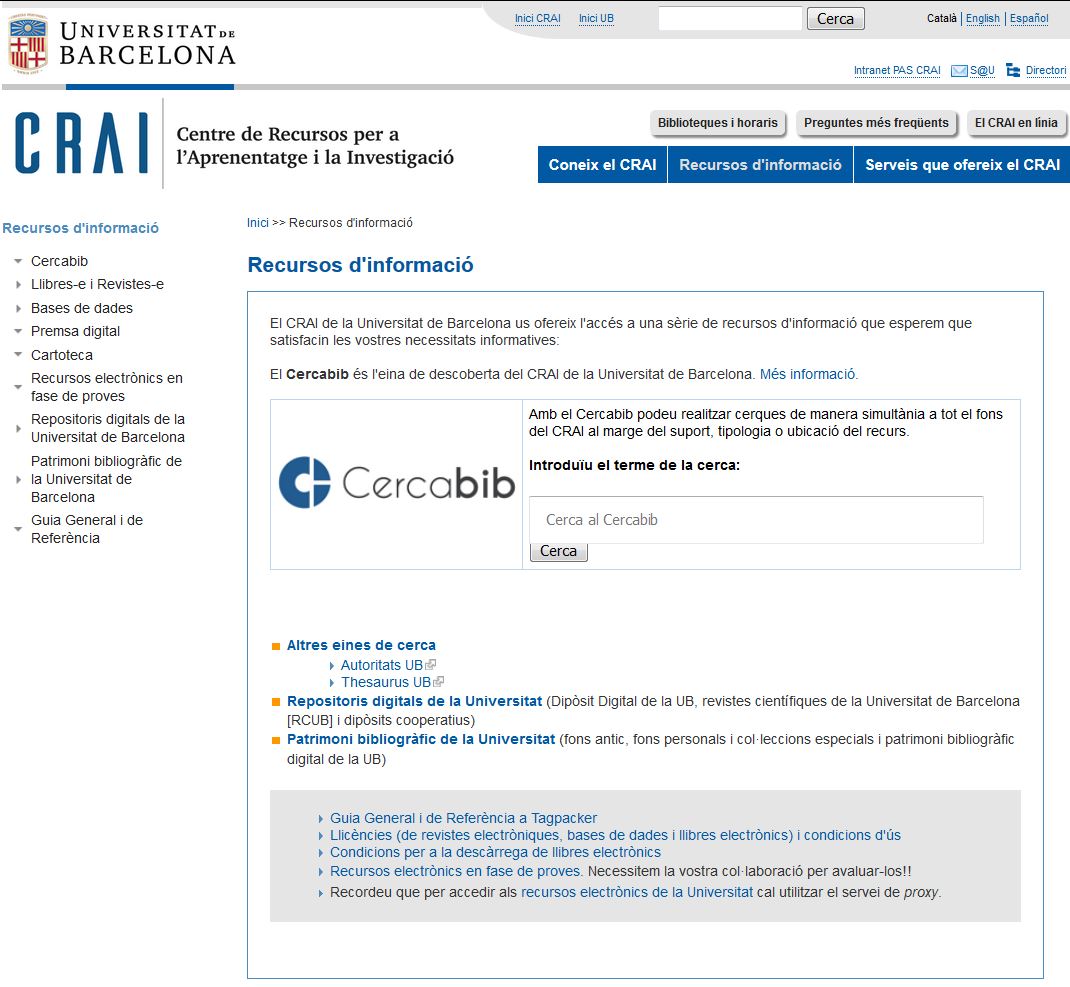 18
[Speaker Notes: El CRAI és el Centre de Recursos per a l’Aprenentatge i la Investigació, una part del qual són totes la Biblioteques de la UB
Hi podeu accedir des de:
El web de la UB  Informació sobre  Biblioteca
El web de la Facultat  Serveis  Biblioteca
MonUB  Beques i Serveis  Biblioteca
Directe des de Bookmarks/Favorits    http://www.bib.ub.es/bub/bub.htm]
Accés als recursos electrònicshttp://crai.ub.edu/que-ofereix-el-crai/acces-recursos/acces-recursos-proxy
Mitjançant el Servei Intermediari d’Accés als Recursos Electrònics (SIRE), podeu accedir als recursos electrònics d’informació contractats pel CRAI de la UB des d’un ordinador/dispositiu situat dins o fora de la xarxa de la UB. 

Per entrar-hi, heu de disposar de l’identificador UB i de la contrasenya amb què accediu a la intranet de la UB (PDI, PAS o Món UB).

Vegeu aquest vídeo explicatiu.
19
Campus Virtual
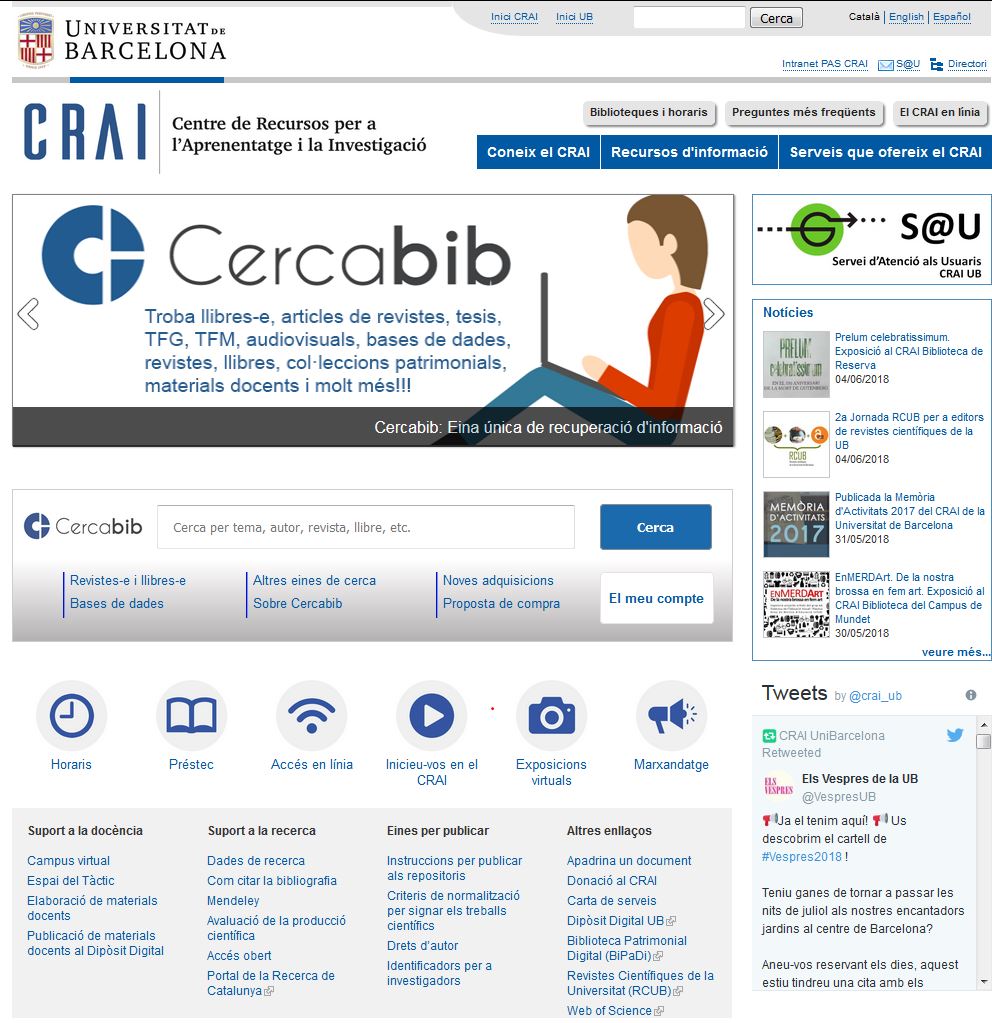 https://campusvirtual2.ub.edu
És l’eina de treball amb què accediu a les vostres assignatures i visualitzeu la bibliografia recomanada, els materials docents i les activitats.
Campus Virtual
20
Informació i formació
Informació
Taulell
934 021 567
craibiologia@ub.edu
Preguntes més freqüents
S@U: Servei d’Atenció als Usuaris 
Twitter
https://twitter.com/craibiologia   
Formació
Sessions de formació
La formació d’usuaris té com a finalitat facilitar el coneixement del CRAI, de les seves biblioteques, i dels serveis i recursos d’informació que es posen a l’abast de la comunitat universitària.
Materials d’autoaprenentatge: guies i tutorials
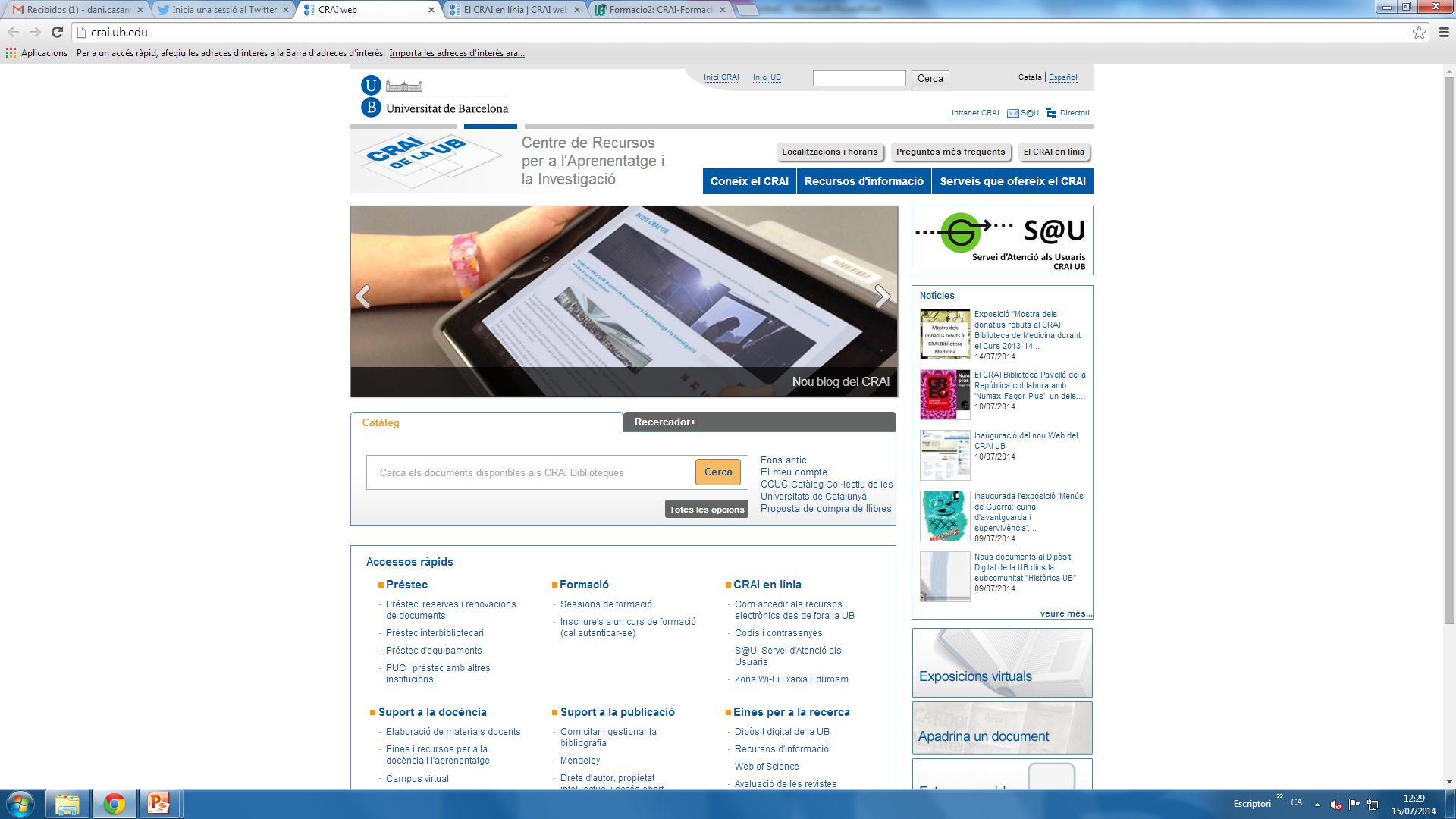 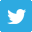 21
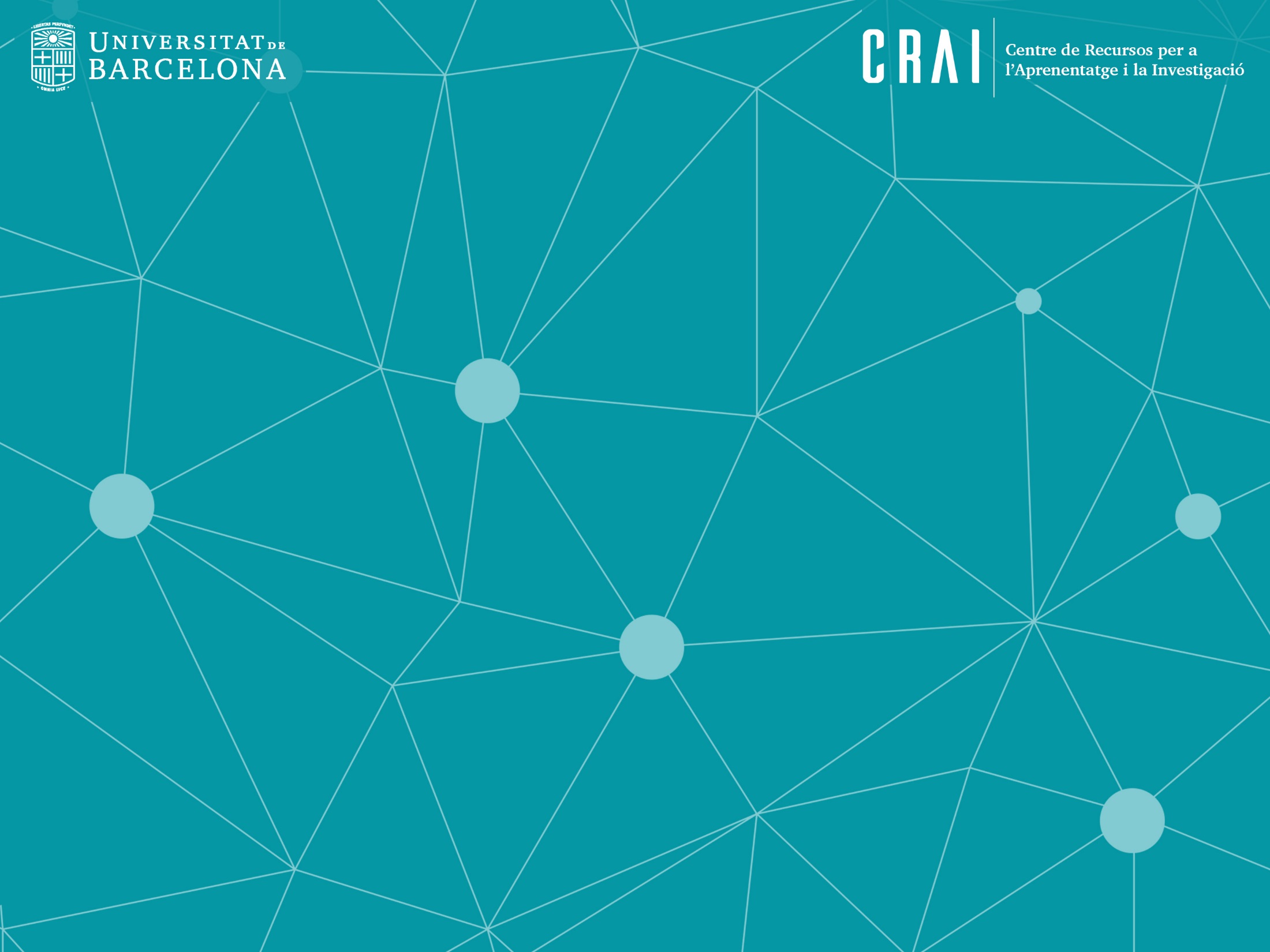 Moltes gràcies!
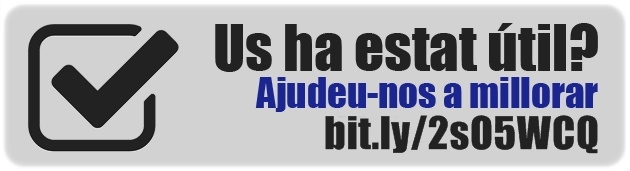 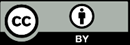 © CRAI Universitat de Barcelona, curs 2018-19